ГОСУДАРСТВЕННОЕ БЮДЖЕТНОЕ  ОБЩЕОБРАЗОВАТЕЛЬНОЕ УЧРЕЖДЕНИЕ СРЕДНЯЯ ОБЩЕОБРАЗОВАТЕЛЬНАЯ ШКОЛА № 546 С УГЛУБЛЕННЫМ ИЗУЧЕНИЕМ ПРЕДМЕТОВ ХУДОЖЕСТВЕННО-ЭСТЕТИЧЕСКОГО ЦИКЛА  КРАСНОСЕЛЬСКОГО РАЙОНА  САНКТ-ПЕТЕРБУРГА
Роль программы 
«Здравствуй, музей!» 
в формировании Российской гражданской идентичности
21 сентября 2017
Заместитель директора по МР Савченко Т.Н.
Федеральные государственные образовательные стандарты начального общего образования (ФГОС НОО)
Личностные результаты освоения основной образовательной программы начального общего образования должны отражать:

1) формирование основ российской гражданской идентичности, чувства гордости за свою Родину, российский народ и историю России, осознание своей этнической и национальной принадлежности; формирование ценностей многонационального российского общества; становление гуманистических и демократических ценностных ориентаций;
7) формирование эстетических потребностей, ценностей и чувств;
Гражданская идентичность -
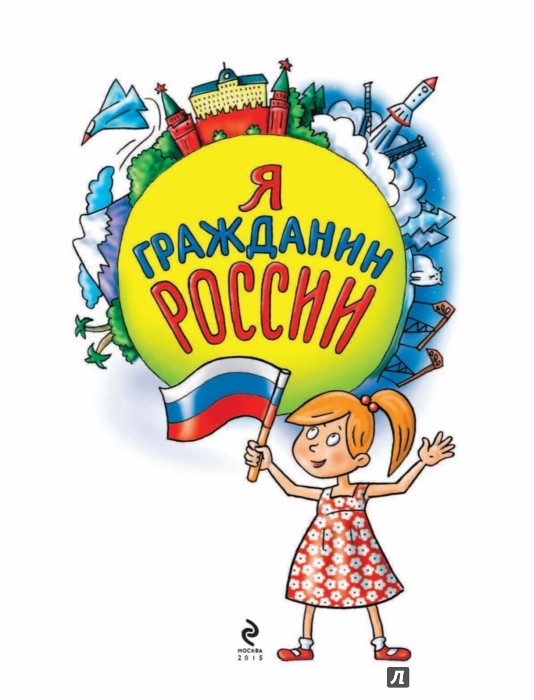 осознание принадлежности к сообществу граждан того или иного государства, имеющее для индивида значимый смысл
Результаты анкетирования
2 класс
4 класс
Семейные роли: - 78%
Качества личности -   59%
Ученик (школьник) -	52%
Собственное имя – 	41%
Увлечения – 		26%
Ситуативные роли -	19%
Половая идентификация -  15%
Гражданин, будущий защитник, петербуржец – 11%
Другие ответы (ниндзя, шахтер, всегда слушаю маму, берегу маму, люблю Егора) 29%
Человек (землянин) – 86%
Ученик (школьник) - 	86%
Гражданин РФ, россиянин, будущий защитник –    59%
Петербуржец - 	14%
Качества личности -    64%
Половая идентификация - 55%
Семейные роли: -  	45%
Собственное имя – 	45%
Увлечения  -		23%
Мусульманин – 2     Лезгин -1
Другие ответы  -	9%
[Speaker Notes: Гражданская идентичность включает четыре основные элементы:
Когнитивный – знание о принадлежности к данной социальной общности
Ценностный – наличие позитивного  или негативного отношения к факту принадлежности
Эмоциональный – принятие или непринятие гражданской общности в качестве группы членства, как результат действия двух первых
Поведенческий -  участие в общественно-политической жизни страны, реализация гражданской позиции в деятельности и поведении]
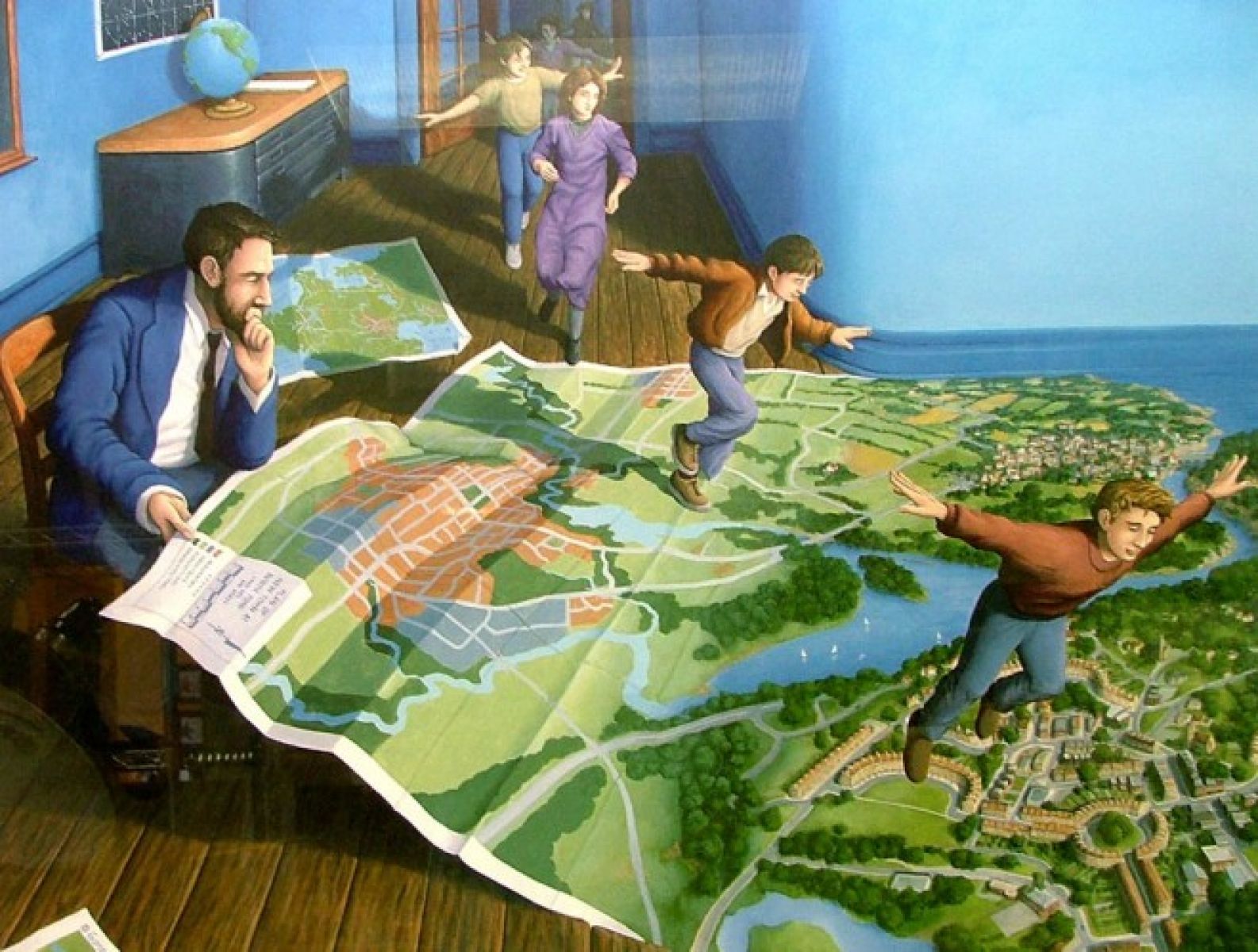 Санкт-Петербург – город-музей
Санкт-Петербург является культурной средой, обладающей высокой и непреходящей ценностью для развития личности. 
В нашей школе воспитательному потенциалу Санкт-Петербурга отводится центральное место.
Мы открыты для сотрудничества
Наш адрес: Ленинский пр. дом 80, кор. 2, литер А695-18-54 mail@school546.spb.ru